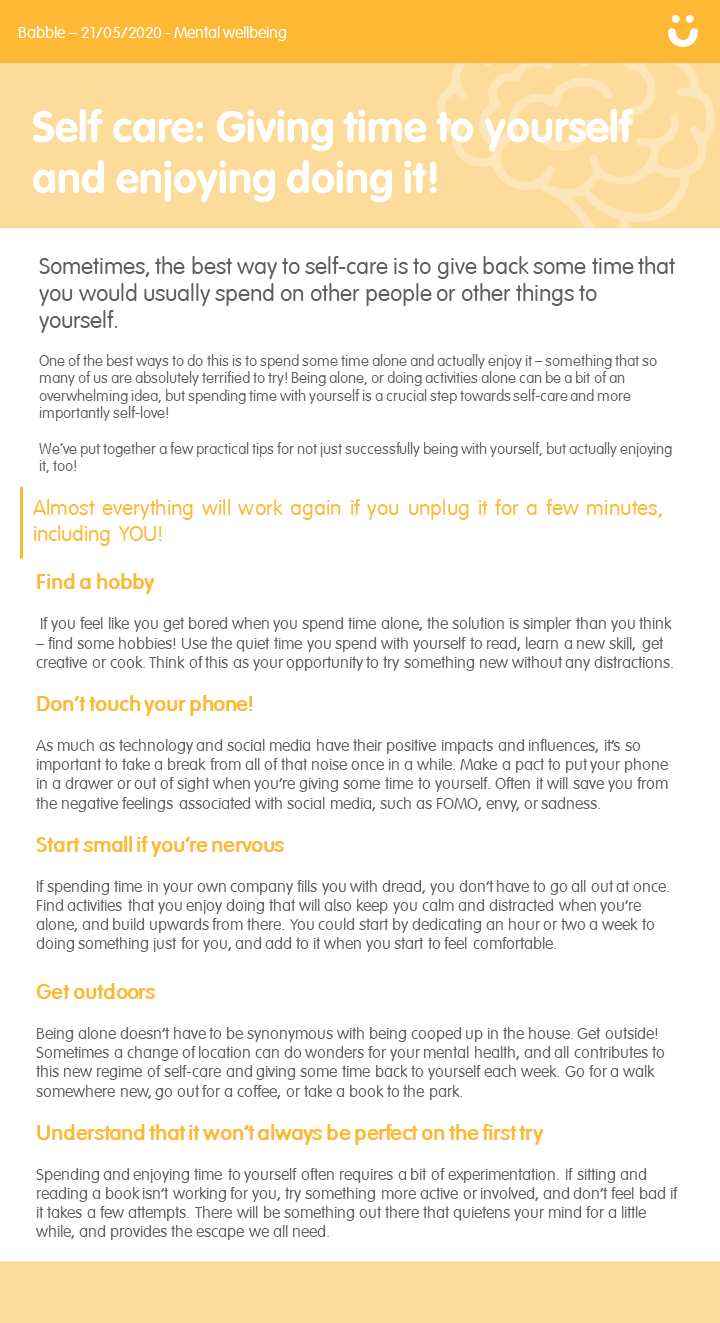 URL HERE